AEM Exposure
This project does not pose a risk to health and safety. The very low level of magnetic exposure is about the same as standing one foot from a toaster, as shown on the figure.
The AEM transmitter generates a magnetic field that is lower than 1/100th of the accepted general public exposure level across all frequencies
The same AEM surveys have been conducted in Kansas and many other locations throughout the US and the world with no reported ill effects to humans or animals
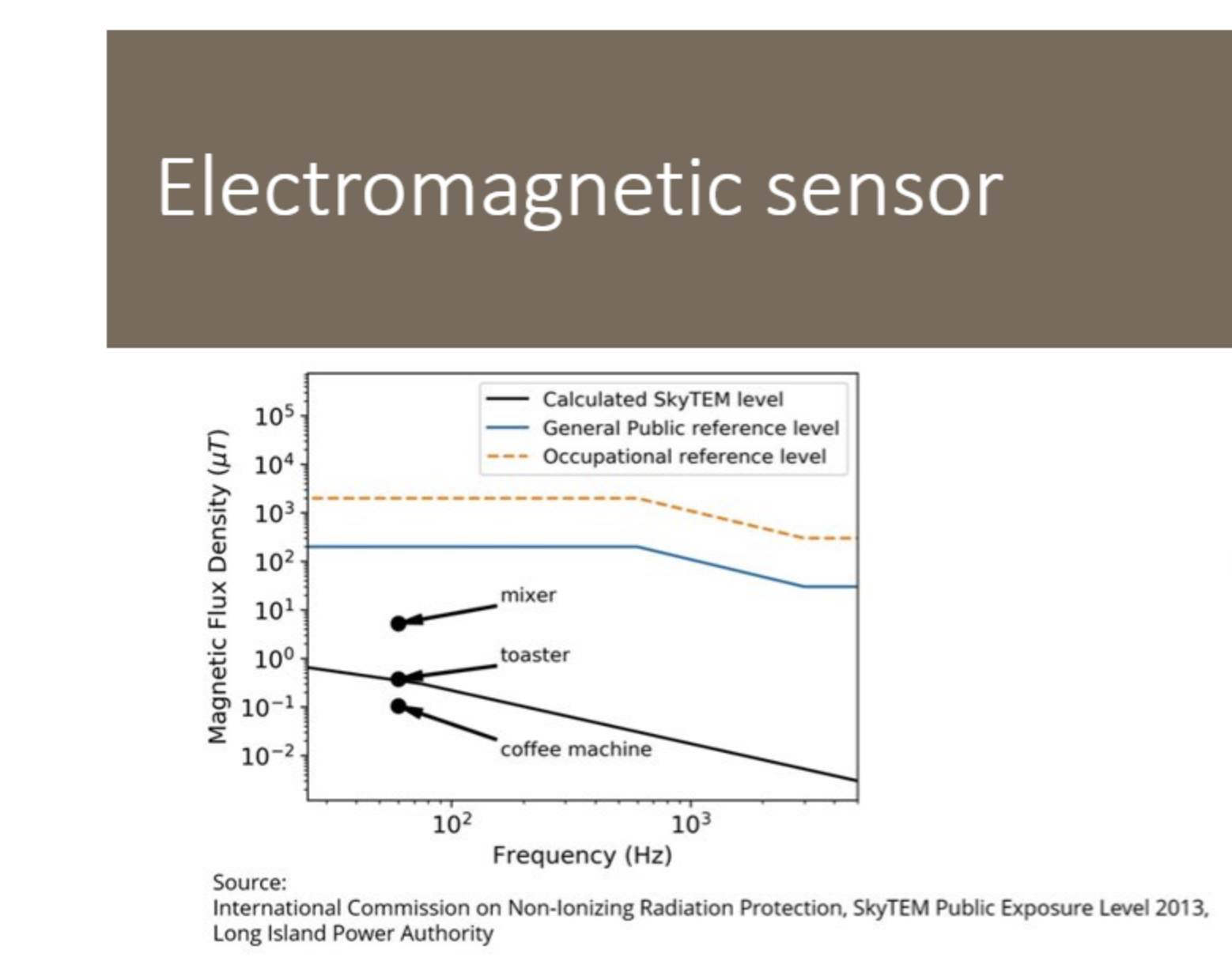